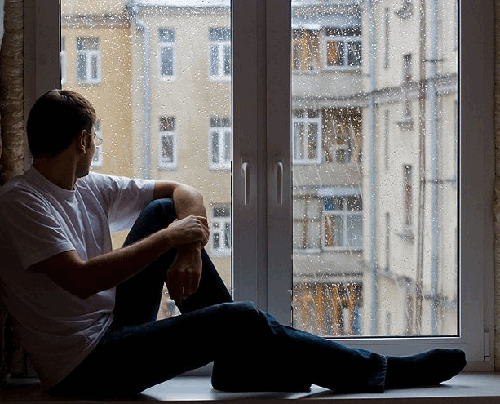 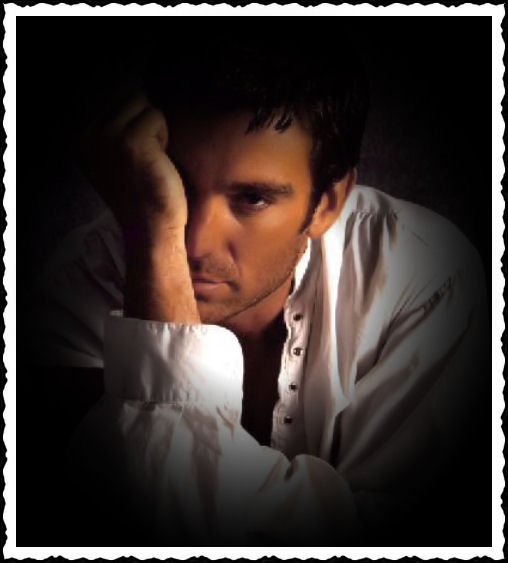 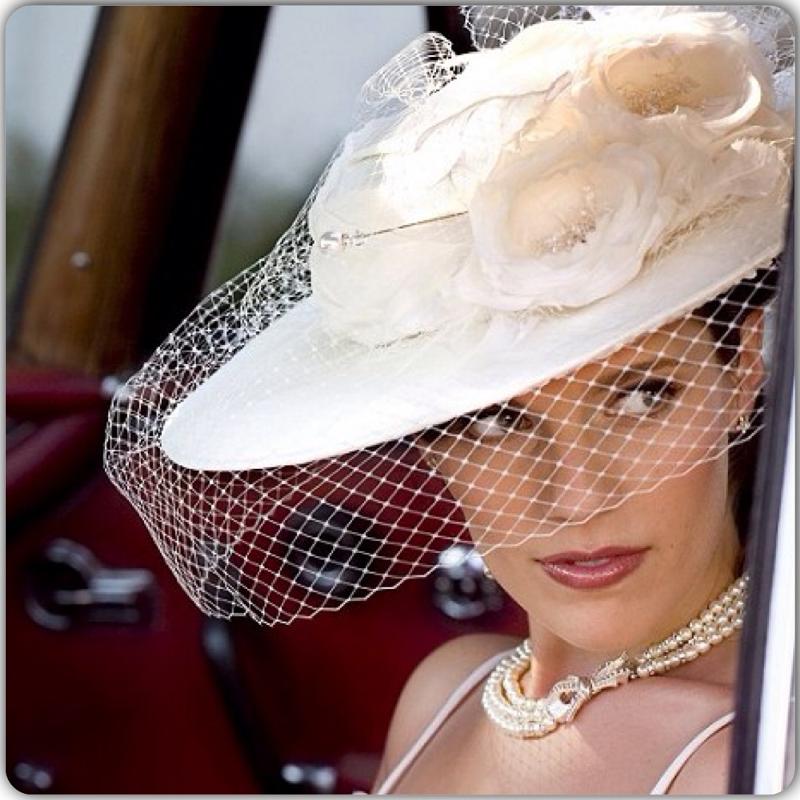 Ты сейчас говоришь мне, что понял,
Что Земля без меня - не Земля,
Что готов мне полмира в ладонях
Принести и рассыпать, любя
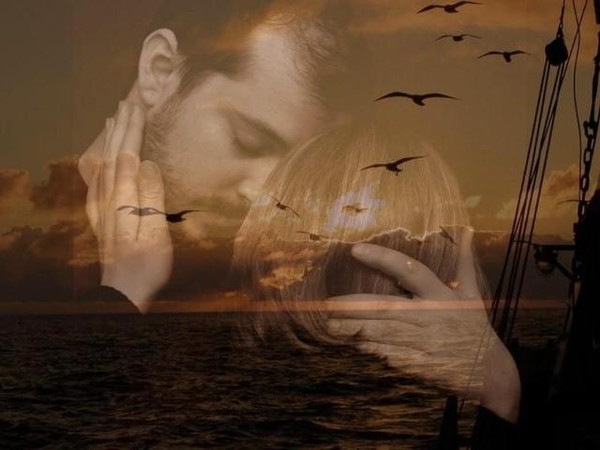 Ты сейчас говоришь, а когда-то
Только лишь за улыбку твою
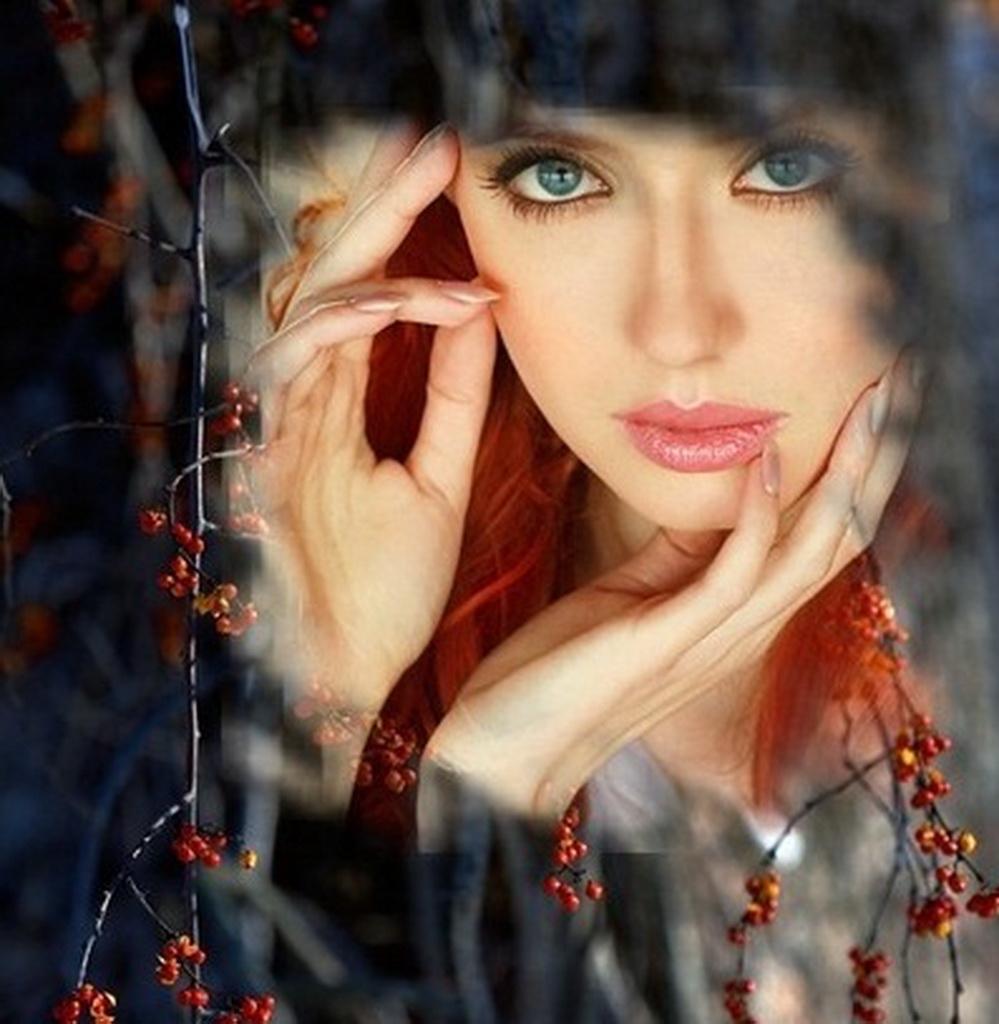 Я теряла друзей безвозвратно,
Молча падая в колею
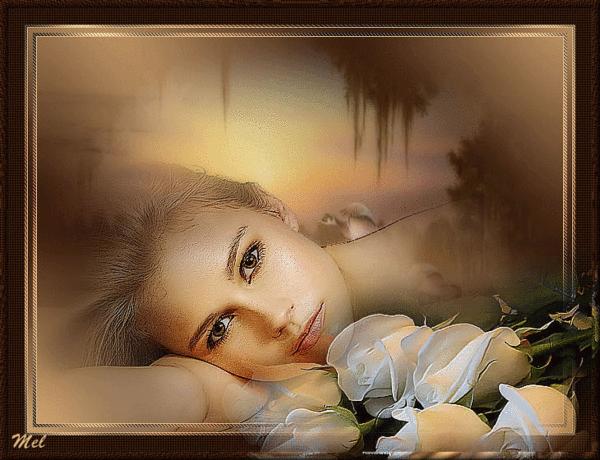 Ты ушел… И тогда мне казалось,
Что уж Солнце…
Утром вновь не посмотрит в окно
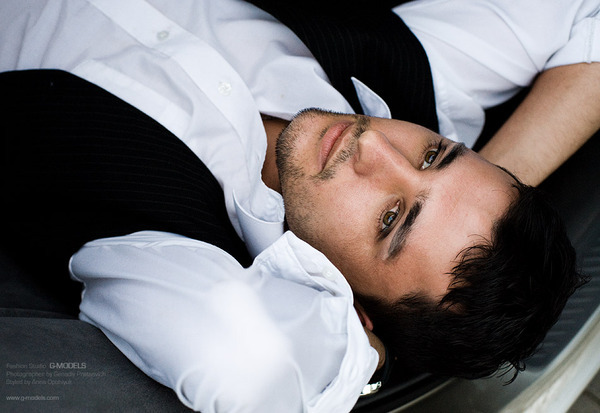 Мне нужна была малая малость,
Что сейчас можно дать за неё?
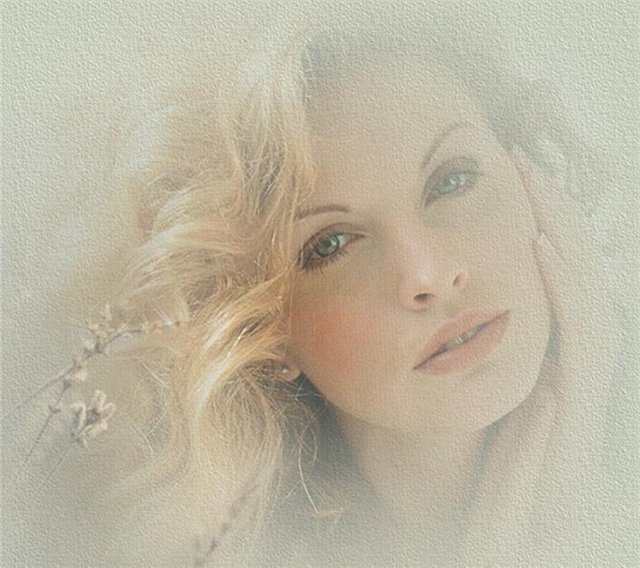 Те полмира? Мне этого мало.
Нет той девочки, любящей в пыл,
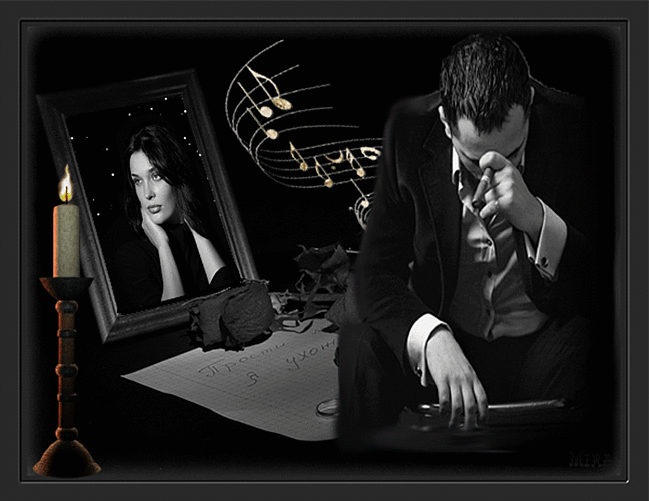 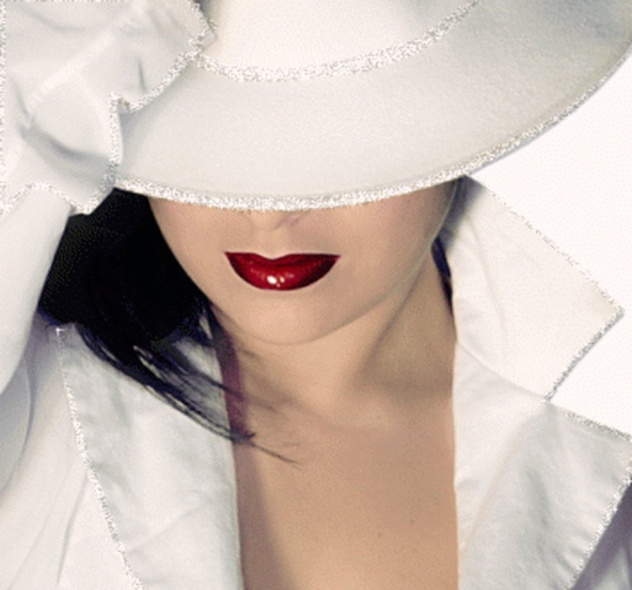 Пред тобой уже взрослая дама -
 Та, что в девочках ты не любил!
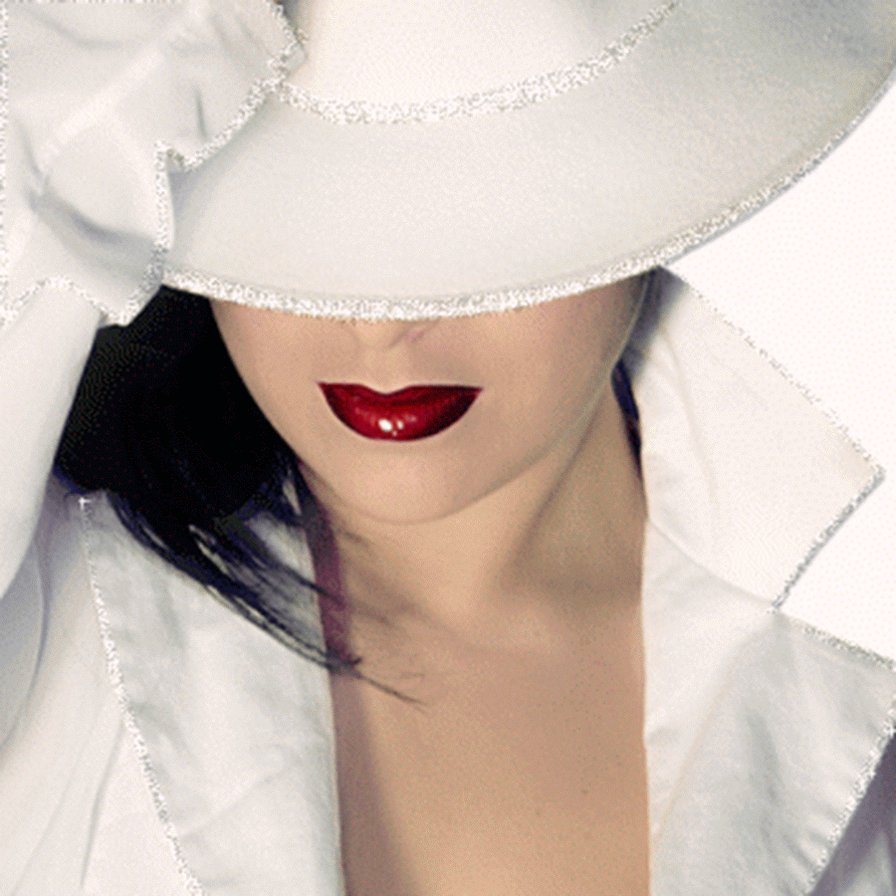 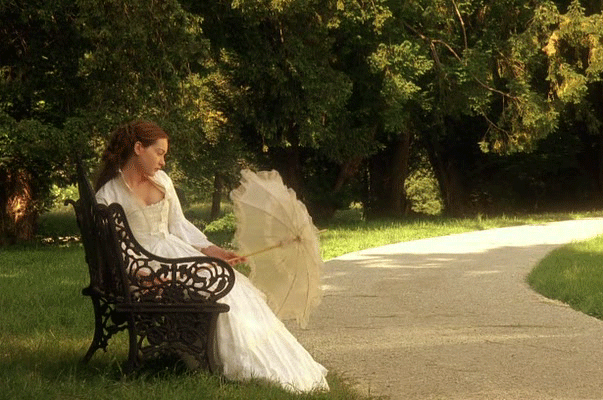